スマートグリッドの電力収支の解析
松井硏究室
学籍番号：1815001
発表者名：大野文徳
背景
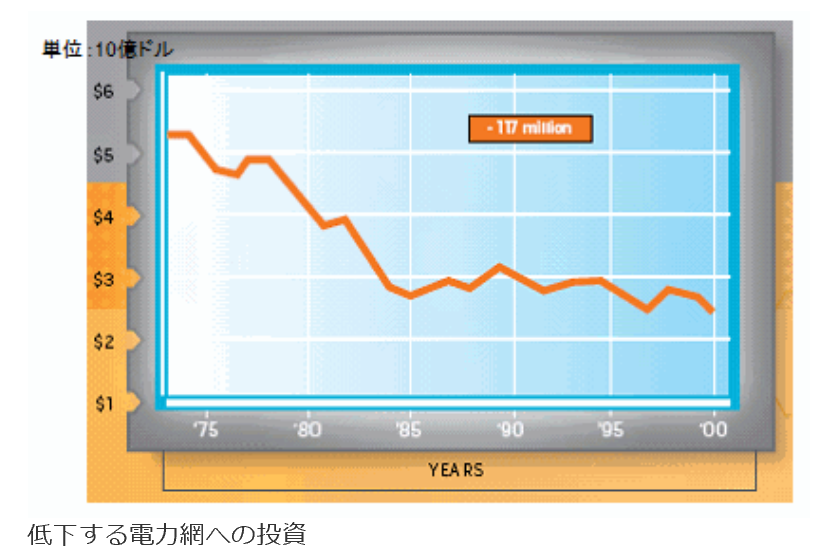 電力網の老朽化
電力網の改善
スマートグリッドについて
スマートグリッドとは

最新の情報通信
を活用して、電力
供給・需要にかか
る課題に対応する
次世代電力系統の
こと。
スマートグリッドの種類
供給信頼度強化型

再生可能エネルギーの大量生産型

急成長需要充足型

ゼロベース都市開設型
スマートグリッドのメリット・デメリット
メリット
・ピークシフトが可能になる
・消費者も電力使用量を管理できるようになる
・広域の停電が起きにくくなる
デメリット
・コストが高い
・セキュリティ問題
研究内容
スマートハウスで環境データを取得する
スマートハウスにある測定機器の消費電力を解析する
今後について
スマートハウスの環境データを取得


消費電力を解析